ЯЗЫК 
КАК СРЕДСТВО ОБЩЕНИЯ
Соберите пословицу. Запишите, подчеркните орфограммы
Язык, мысли, к..роткие,            дли..(н, нн)ый.
Язык длинный, мысли короткие.
Пословицы о языке
Язык иглы острее.
Язык до Киева доведет.
Язык мой – враг мой.
Язык болтает, а голова отвечает.
На языке мед, а на сердце лед.
Значения слова язык
Орган вкуса
Средство общения
Языки пламени
Язычок ботинка 
Язык колокола
Пленный
словосочетания
Русский язык
Язык колокола
Горчит на языке
Виды общения
-Общение с животными
-Общение с помощью жестов и мимики
-Устное и письменное общение
Величайший секрет языка
Предметы стали называть звуками. 
Это заменило жесты, мимику и движения.
Как общались между собой первобытные люди
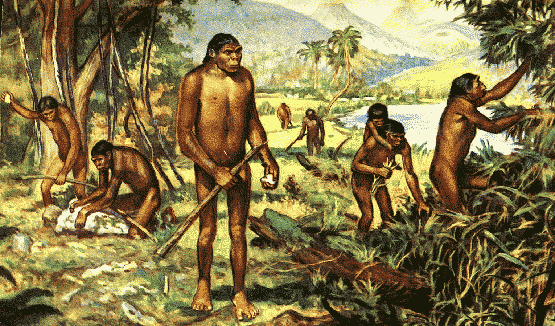 Первобытные люди общались между собой по большей части жестами: взмахами рук, наклонами головы, положением тела.
ОСОБЕННОСТИ ОБЩЕНИЯ В СОВРЕМЕННОМ МИРЕ
формирующееся информационное общество характеризуется не только расширяющимися возможностями накопления и переработки информации, но и новыми формами общения;
технические средства (телефон, телеграф) заменили переписку и уменьшили личные визиты и встречи; 
сокращается время передачи информационных потоков, увеличивается их объем и сокращаются расстояния между участниками общения; 
характерной особенностью коммуникации становится постоянная необходимость «достраивания», конструирования как образа партнера по коммуникации, так и правил взаимодействия с ним.
Александр Петрович Сумароков
(1717—1777) 

один из крупнейших представителей русской литературы XVIII века, создатель репертуара первого русского театра.
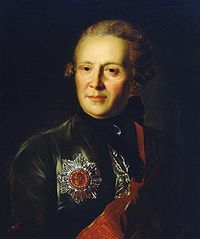 Михаил Васильевич Ломоносов
1711-1765
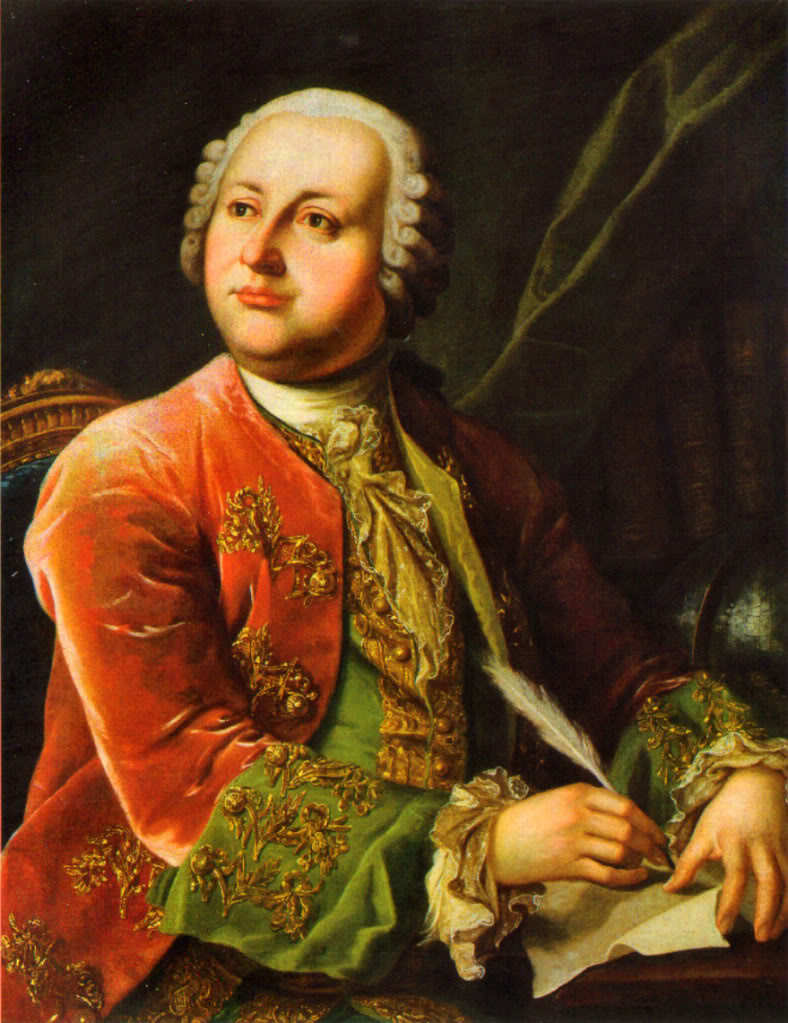 русский ученый-энциклопедист, ставший символом русской науки, основоположник нескольких направлений в естествознании, химии, астрономии, приборостроении, географии, металлургии, геологии, истории и филологии, блестящий поэт.
Свойства языка
Великолепие
Живость
Нежность
Богатство
Краткость
Иван Сергеевич Тургенев
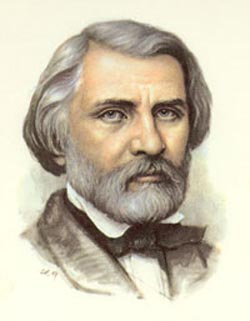 1818 - 1883
русский писатель-реалист, поэт, публицист, драматург, переводчик
БЛАГОДАРИМ ЗА ВНИМАНИЕ